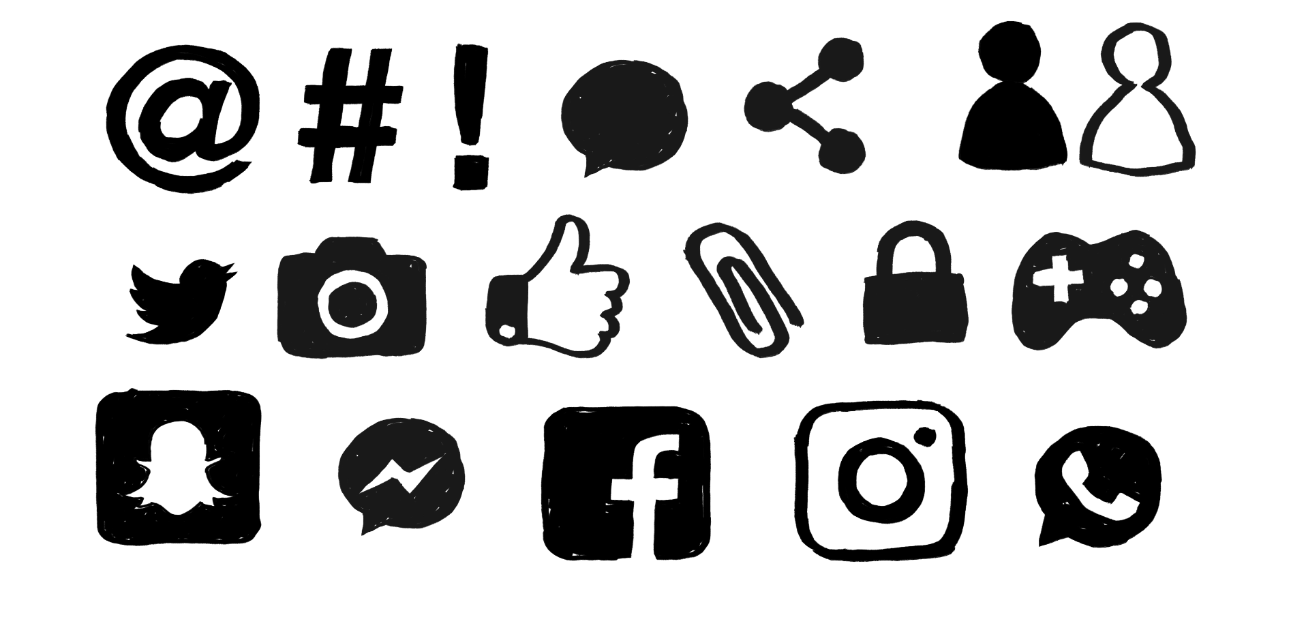 harassment?
or
Banter
Where’s	the	line?
A Campaign Toolkit from
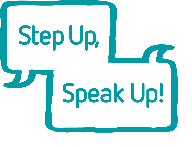 [Speaker Notes: Placeholder slide whilst students enter the room.
Please see the Project deSHAME “Step Up, Speak Up!” Assembly Guidance notes for further delivery information.]
Ground	rules:
Everyone has the right to  be listened to and their  views respected
Everyone’s contribution is  valid
Mistakes are okay – that’s  how we learn
[Speaker Notes: Open the assembly by setting your expectations for behaviour and sharing some ground rules.]
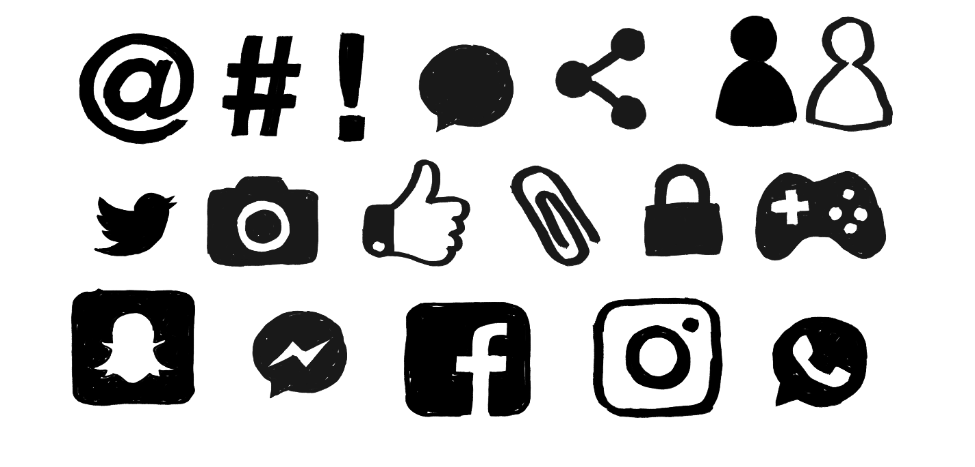 What	is	life	online	like	for	you?
[Speaker Notes: • What do you like to do online?
• What apps and services do you use?
• What are your favourite things about being online?
• Are there any negative aspects of being online?

Explain to students that as a school you want to support your students with all the positive aspects of being online, but you also know that there can be negative aspects to life online as well, and some of these may be issues like bullying and harassment. Confirm that as a school you’re committed to tackling bullying and harassment in all its forms including when it takes place online. Explain that the session is going to focus on a particular form of online harassment.]
posts
comments
“He blackmailed me  and said, that if I didn’t  send more pictures he  would send my nude  to all of his friends and  to the people at my  school.”
“I have experienced  lots of homophobic  comments after  coming out”
“Someone had  recorded her during  sex and then
had gone around  showing it to some  of his friends.”
“Someone had  recorded her during  sex and then
had gone around  showing it to some  of this friends.”
“Someone made a  fake account of my  friend, and has been  commenting mean  things on other  people’s photos.”
likes
pages
“Everyone was  screenshotting it  and posted it to their  stories saying ‘slut’  or ‘slag’...”
images
“You send  something to this  profile... gossip,  right, and then  they make a post  about it.”
“Apparently I sent a  nude to a girl in my  year, but this was  from a fake account  with a picture from  the internet.”
“I got a message  from a boy from  my school. It was  pornography...”
videos
messages
[Speaker Notes: Explain that these are real life examples which were described during research into online sexual harassment – the topic for today’s session.]
What	is	online	sexual	harassment?
Any unwanted sexual  behaviour that occurs  online.
It happens in many forms across many services and  could be public or private.
[Speaker Notes: Online sexual harassment can be defined as unwanted sexual behaviour on any digital platform. It can happen to anyone online, but this assembly (and the whole Step Up, Speak Up toolkit) specifically focuses on peer-to-peer online sexual harassment.
Online sexual harassment can include a wide range of behaviours that use digital content (images, videos, posts, messages, pages) on a variety of different online platforms (private or public).]
Who
does	it	happen	to?
Where  does	it	happen?
[Speaker Notes: Read aloud the first question. 
Explain that there is no typical victim of online sexual harassment. It can impact both boys and girls, although research shows girls are more likely to face harsher consequences if they are targeted.
Next, explain that online sexual harassment often overlaps with other discrimination and hate crimes, online and offline. It often overlaps with harassment related to a person’s actual or perceived gender, sexual orientation, race,
religion, special educational needs or disability.
Read aloud the second question. 
Explain that online sexual harassment by definition takes place online, but that it’s important to remember that it impacts the offline world too. It’s often playing out in front of a school or local community audience.]
What	does the law say?
There are some laws that apply including:
Protection of Children Act 1978
To take, share or possess a nude or  sexually explicit photo of someone  under 18 is illegal.
Computer Misuse Act 1990
It can be illegal to impersonate or  steal someone’s identity online.
Malicious Communications Act  2003
Sending any form of message,  including online, that is extremely  offensive, obscene, menacing or  indecent can break the law if sent  on purpose.
Even if it doesn’t break the law,
If	it’s	unwanted, then	it’s	unacceptable.
[Speaker Notes: Explain that some incidents of online sexual harassment can break the law. There are several laws which can apply, including those on this slide.
Whilst they have a duty to investigate any crime that is reported to them, the police do so in order to ensure young people are being protected and to stop any further risk of harm.
They would need to speak to all persons involved in order to make the most appropriate decision on what to do next.
It is crucial to explain that if the police need to be involved, the school will support all students through that process.
Emphasise that even though the law gives us some boundaries, any behaviour which is unwanted is unacceptable, regardless of whether it breaks the law or not.]
One of Rani’s close friends, Charlie,  is behaving oddly. They are unusually  quiet and Rani thinks they might  have been crying.At break time all Rani’s classmates  are excluding Charlie but nobody will  tell Rani why.In the afternoon Rani receives a nude  image of Charlie from a classmate  who jokes about it and tells Rani  “share it on – it’s what they  deserve…”
What would	you	do?
Send it on. They took the photo in the first  place so they had this coming.
Do nothing. Don’t get involved.
Don’t share the photo but avoid the friend.  You can’t believe they’d do something like  this.
Speak up. Support the friend and let their  classmates know that sharing this kind of  thing is wrong.
[Speaker Notes: Most helpful response: D]
It’s clear Charlie didn’t  want their photo shared  on like this. They’re  unhappy and not only  has their image been  sent on, but they’re now
being excluded and bullied  because of it.
Charlie needs a friend  they can rely on. Rani  could be that friend.
Offering your support and  your friendship can make  a real difference when  someone feels alone.
Sharing the image on  breaks the law and  is unacceptable, but
standing by and doing  nothing won’t help either.
[Speaker Notes: Feedback the response to the scenario, with input from students where appropriate.
Consider asking students how they think being a victim of online sexual harassment might make someone feel. Take responses if appropriate. Use the students’ responses to lead in to the next slide.]
How	can	online	sexual	harassment  make	people	feel?
humiliated
helpless
vulnerable
exploited
traumatised
degraded
threatened
upset
judged
violated
isolated
scared
sexualised
alone
coerced
shamed
[Speaker Notes: Explain that these are some of the responses that research found young people could feel as a result of online sexual harassment. Explain that not every victim always feels the same way – they may feel some, or all, or none of these
emotions. There is no right or wrong way to feel as a result of online sexual harassment – and the important thing is what other people (school and students) can do to support any of their peers who may be going through this.]
What	can YOU	do	about	it?
for anyone affected by these issues
Be there…
Support…
your friends and classmates
Encourage…	and help with reporting to an adult
unwelcome behaviour – don’t go along with it
Call out…
Report it…	when you see it online
What happens when you report in school?
[Speaker Notes: Explain to students that as a school, you will take action against online sexual harassment and that next in the assembly you’re going to talk about what school can do. Remind students that school alone cannot fix this problem,
and that everyone in the community needs to work together to tackle online sexual harassment effectively. Talk through the list of supportive actions students can do together.
The last point suggests reporting as an option. Use this point and the attached question, “What happens when you report in school?” to lead on the discussion to the next 2 slides about how your school/setting handles reports of online sexual harassment.]
Things we will never	do  when	you	report	to	us:
Talk and laugh about the incident with other staff
Seek out any private images of you
Share details and your identity with all staff
Demand access to your social media accounts
Demand you close your social media accounts
Laugh the incident off as a joke
Use you as an example for other students
[Speaker Notes: Explain that if students do make a report of online sexual harassment there are some things your school will always try to not do.
Read through the points on the slide and talk around them where necessary. You may find it useful to clarify the specific wording used, for example:
We may ask to view your social media accounts to support our investigation into the incident, but as a victim we would never demand you give us full access to an account.
A teacher may need to share your report with another member of staff who is responsible for dealing with online sexual harassment, but we will never gossip about what’s happened with people who don’t need to know.]
Things we will do when  you	report	to	us:
Take the issue seriously
Respect your privacy and your choices
Discuss ways in which we can support you
Discuss ways in which we can stop the behaviour
Speak to you before informing anyone else
[Speaker Notes: Explain that as staff members you have strict rules and guidelines on how to respond when things are reported to you.
Tell the students that on the next slide they’ll get to hear what those rules say and how school will deal with reports that are made to them.
Reassure them again that as staff members you want to help and support them and then read the points on the slide, expanding where necessary. 
For example, you may want to clarify that although you will speak with them before informing anyone else, there are some cases where you have a legal responsibility to involve the police or other external agencies.]
School	Policy	and	Reporting	Procedure
[Speaker Notes: This is your opportunity to inform students of exactly what your school’s policies and reporting procedures say and mean. It may be helpful to have a hard copy of the relevant policies on hand – being as transparent as possible here
will help students have confidence in the systems in place.]
Simran and Alex have both been  receiving sexual and abusive  direct messages from a number of  anonymous Instagram accounts.
What would	you	do?
Keep reporting on Instagram – it’ll get  sorted eventually.
Respond to some of the messages and try  to work out who’s doing it.
Try and find some help online – it’s less  embarrassing than speaking to someone in  person.
Speak to someone in school – even if you  can block the users online, it doesn’t undo  the damage this has already done.
They have reported the accounts on  Instagram but it doesn’t look like  anything has been done and new  accounts keep being created.
Simran wants to speak to someone at  school but Alex doesn’t see the point.  Teachers don’t use or understand  Instagram!
[Speaker Notes: Most helpful response: D]
Using the tools on  social media is a  positive first step, but  even if you successfully  block someone online,  it doesn’t always block  the emotions you might  be feeling.
School staff might not  always be experts in social media but that doesn’t mean they can’t help.
Schools have access to  resources and support  services which are  specifically intended  for these kinds of  situations.
If you don’t feel  comfortable talking to  teachers right away,  there are helplines you  can call for advice and  support too.
[Speaker Notes: Talk through the response to the scenario, with input from students where appropriate.
Explain to students that you will signpost them to helplines where they can get support and advice at the end of the session.
Explain to students that before moving to the next slide, you want to emphasise the following point:
“Even if you successfully block someone online, it doesn’t always block the emotions you might be feeling.”
You might want to ask students what they think this means, or how they think you can deal with the emotional response to an incident of online sexual harassment.]
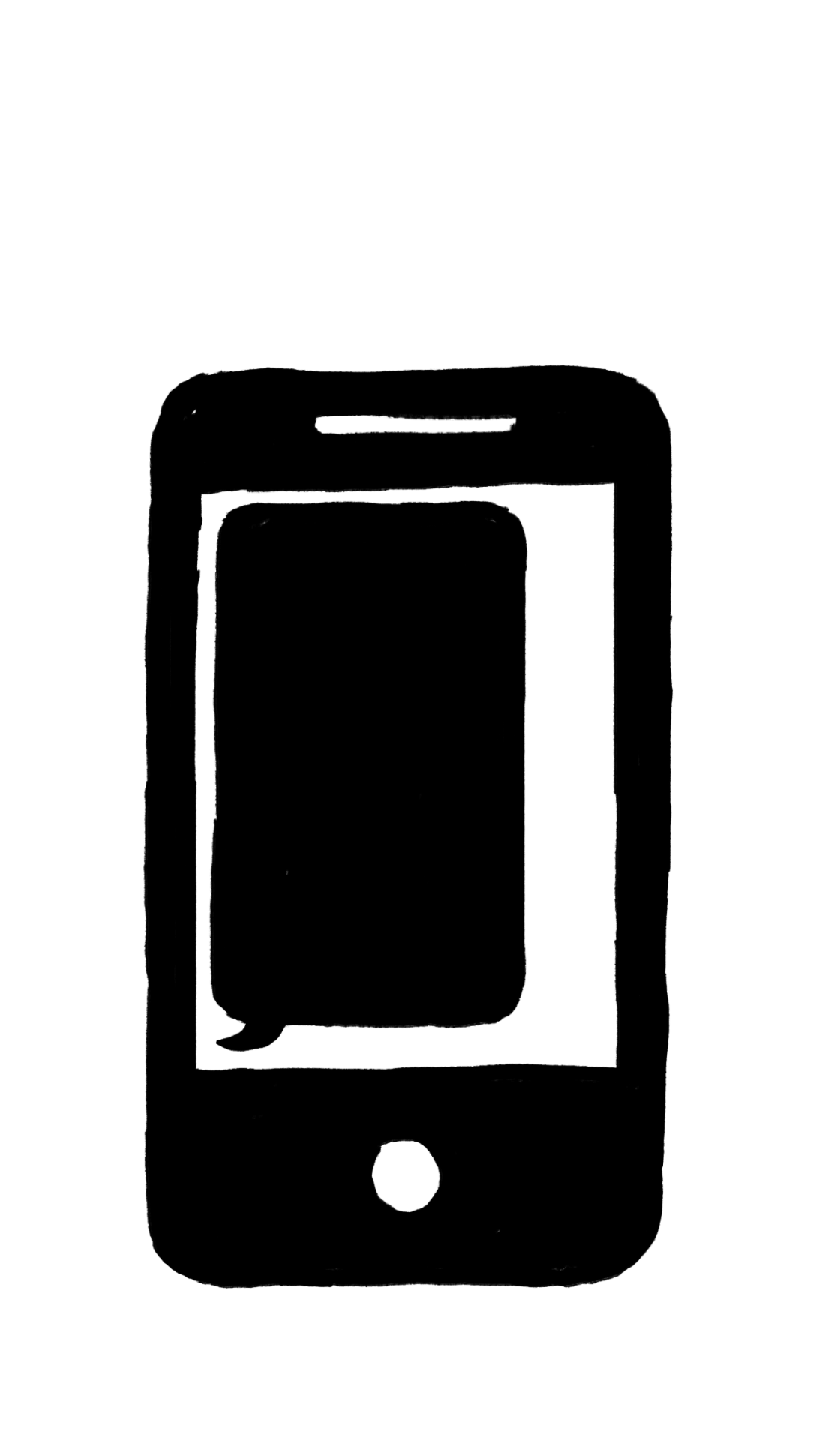 Hey Alex,
I spoke to Mr Green at school about what’s been happening. He’s been so helpful!  

I feel so much better. This is going to get sorted - I just know it.

I really think you should speak to him too...
Simi
Why	should	I	report?
[Speaker Notes: Read aloud the message shown on the slide and then observe that Alex might be wondering how reporting what has happened could help.
Talk through the following list of reasons, discussing further if necessary.
• Sharing the problem will make you feel better
• We will listen to you and be a sympathetic ear
• To stop the situation getting worse
• Together we can take action on the situation
• We have access to support services who can help
• This is your chance to take back control
• It’s the first step to moving forward]
How	do	I	tell	someone?
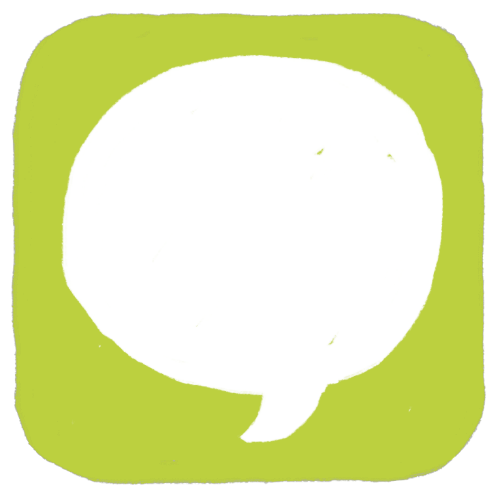 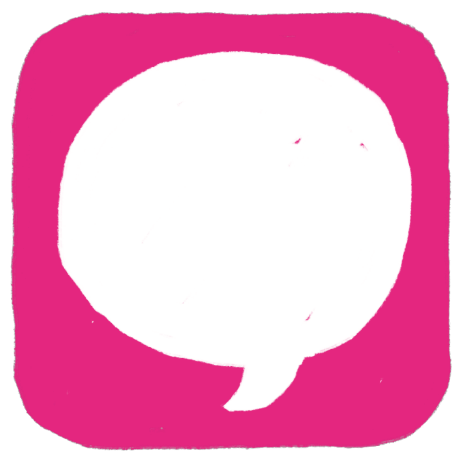 “Something has  happened online  and I need to speak  to you about it.”
Ask a teacher  for a private  conversation.
Write it down and  pass it to a teacher.
or
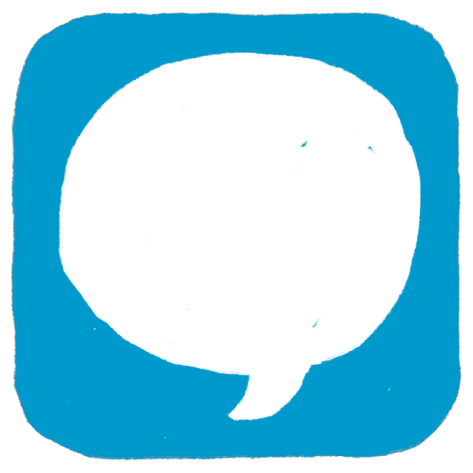 Speak with a friend
and then tell a
or
teacher together.
[Speaker Notes: Explain to students that however they feel most comfortable making a report is okay – they can write it down, report with a friend alongside them or ask to have a discussion in private. Clarify that they can report to any member of staff they feel comfortable with and that the issue should be dealt with in the same way.]
You		can	report	online	sexual	harassment  to	any	member	of		staff	in	school
(have you seen them around?)
We will listen and take it seriously
We will offer support and guidance to  help you move forward
We will respect your privacy but may  have to share what you’ve told us with the  school’s DSL
Insert photo of  school DSL here.
Their name here
[Speaker Notes: Explain to students that you’re nearing the end of the session and that you hope they’re feeling more confident about how and why they should report online sexual harassment. Remind them that as a school you’re committed to taking online sexual harassment seriously and to responding to any report that is made. 
Use this opportunity to remind them of any key points in your reporting procedures and to identify your school or setting’s DSL (Designated Safeguarding Lead). Explain that the DSL has authority for dealing with reports of online sexual harassment, so other staff members may need to share what they have been told with them. You could also use this opportunity to explain where the DSL can be found – for example, where their office is or what times they are available to speak with students.]
We	need	your	help	too!
It’s	over	to	you
Support…
your friends and classmates
As a school we want to take  action on online sexual  harassment. We want to increase  reporting and offer support.

But we can’t do it alone…  YOU need to take action too
Encourage…
and help with reporting to an adult
Report it…
when you see it online
Call out…
unwelcome behaviour – don’t go along with it
[Speaker Notes: Read aloud the slide and add further school-specific detail where needed. If using other Project deSHAME materials, make the link between this assembly and the other activities in the toolkit the students will be, or have already been doing. Explain to students that if they need to talk about anything that’s been raised in the session they can contact either of the helplines listed on the next screen or can speak to any member of staff.
There may be students in the audience who are worried about an online incident they think could be online sexual harassment. Conclude the session by giving all students information on who they can go to for help, e.g;
“If you are sat out there right now, worrying about something that has happened online, please come and speak to [insert staff member] – they will be available at [insert timings and location]”]
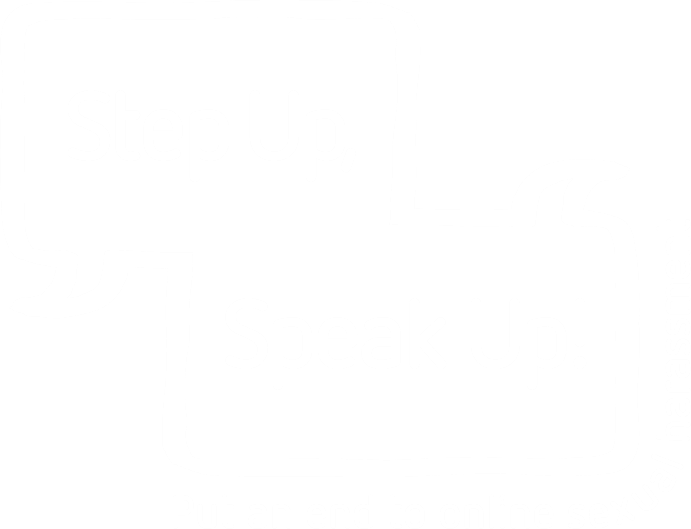 0808 808 4994
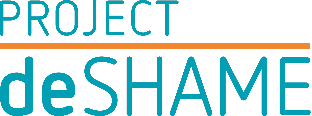 Digital Exploitation and Sexual Harassment Among Minors in Europe  Understanding, Preventing, Responding
Co-financed by
the European Union
[Speaker Notes: Draw attention to the slogan: Step up, speak up and put an end to online sexual harassment.]